PTR 5917 – ITS
Sistemas “Inteligentes” de Transportes (ITS)
[Intelligent Transport Systems]
Macro-Programação
Fundamentos de ITS
Arquiteturas ITS

Arcabouço Conceitual e Metodológico –
14813 -1: Arquitetura(s) de modelo de referência 	       para o setor de ITS
14813 – 1: (11) domínios de serviço de ITS
Informações ao viajante: Fornecimento de informações estáticas e dinâmicas sobre a rede de transporte para usuários, incluindo opções modais e baldeações.
Operações e gerenciamento de tráfego: Gerenciamento da circulação de veículos, viajantes e pedestres em toda a rede de transporte rodoviário.
Transporte público: Operação de serviços de transporte público e o fornecimento de informações operacionais ao operador e ao usuário, incluindo aspectos multimodais.
Transporte de cargas: Gerenciamento das operações de veículos comerciais, gerenciamento de cargas e frotas, e atividades que aceleram o processo de autorização para carga em fronteiras nacionais e jurisdicionais e agilizam as baldeações modais para carga autorizada.
Pagamento eletrônico relacionado ao transporte: Transações e reservas para serviços relacionados ao transporte.
Serviços de veículo: Aumento da segurança e eficiência nas operações do veículo, através de advertências e assistências a usuários ou controle das operações do veículo.
14813 -1: Hierarquia de definições dos serviços de ITS para a arquitetura de referência de ITS
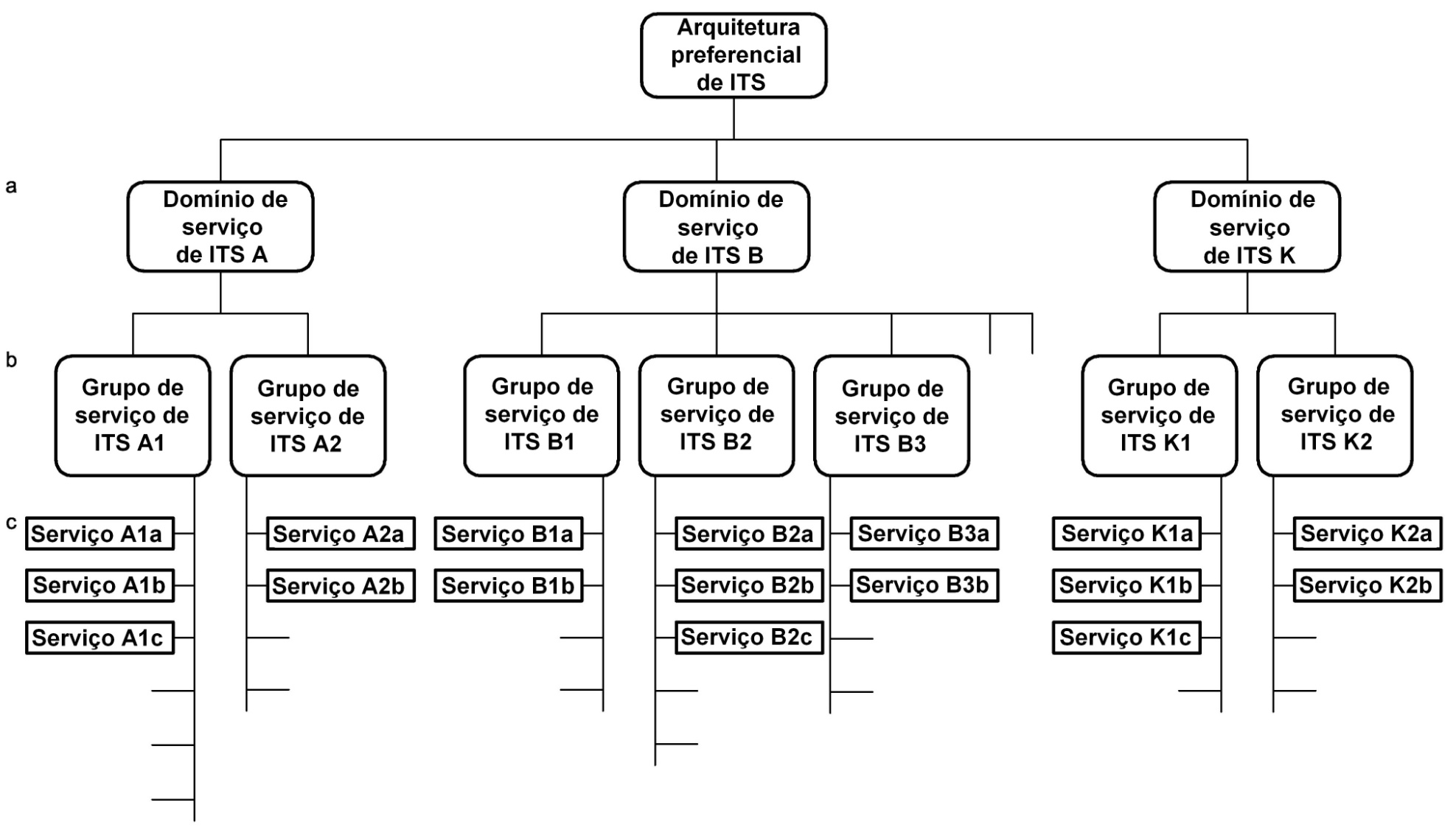 14813 -1: Domínios de serviço, grupos de serviço e serviços de ITS
14813 – Parte 1
Um serviço de ITS consiste de um produto ou atividade provido a um usuário de ITS específico
Os serviços de ITS podem ser considerados como os blocos construtivos elementares de qualquer arquitetura/sistema de ITS.
O nível de detalhe nesta parte da ABNT NBR ISO 14813 está focado no nível de domínios e grupos de serviço e não nos serviços específicos.
Pacotes de Serviços ou Grupos de Serviços
14813: Arquitetura(s) de modelo de referência para o setor de TICS
14813 – Parte 1
A elaboração de serviços de ITS específicos deve ser efetuada de uma maneira consistente através de qualquer arquitetura específica 
As partes 2, 3 e 4 da ABNT NBR ISO 14813 provêem uma metodologia utilizando a UML
14813 – Parte 2
Esta parte da ABNT ISO/TR 14813 desenvolve uma arquitetura de referência de núcleo 
A Arquitetura de Referência de Núcleo é uma referência para o desenvolvimento de arquiteturas nacionais
14813-2: Arquitetura de referência de núcleo de TICS
14813 – Parte 2
A arquitetura do sistema é uma abstração de alto nível, ou modelo, do sistema. 
A arquitetura começa com a definição dos serviços conceituais (por exemplo, Parte 1 – serviços fundamentais de TICS) 
Estágios identificáveis de desenvolvimento da arquitetura do sistema:
1. Arquitetura de referência
2. Arquitetura lógica
3. Arquitetura física
AGENDA 1
Modelos

Arquiteturas ITS 

Modelo Orientado a Objetos (MOO)

Unified Modeling Language (UML)

Bibliografia
Introdução
Um modelo é uma representação do mundo real.

Quais as perguntas que um modelo pode responder?

Construção de um Modelo  Abstração
O sucesso da implementação de um sistema informatizado depende da qualidade do trabalho de modelagem.
O objetivo da abstração é isolar os aspectos que sejam importantes para algum propósito e suprimir os que não o forem.
Princípios
A modelagem de dados está baseada no princípio de que o conceito do dado (Metadado) de uma organização não muda. 

O que muda são os valores associados aos dados e os processos da organização.
Modelagem de Dados - Definição
A modelagem de dados é o processo que identifica dados e esclarece o significado e sua aplicação prática.

Estabelece o vínculo entre as necessidades do usuário e a solução  que o software ou o sistema de informações deve resolver.
Modelagem de Dados - Definição
A modelagem de dados envolve:
Identificar objetivos do uso da informação;
Identificar os geradores de informações e as regras que regem cada informação;
Identificar a necessidade de informações no(s) processo(s);
Coletar e selecionar fatos relevantes;

Traduzir a realidade das informações ou de um sistema em um modelo.
Modelagem de Dados - Definição
A modelagem de dados pode ser definida como:

A representação gráfica dos dados de uma área de 
interesse ou aplicação. 

Um modelo é uma representação simplificada de 
uma entidade física, de uma estrutura, de um 
processo, ou de um fenômeno, visando a análise de 
seu comportamento em situações específicas com um objetivo específico.
Modelagem de Dados – Objetivo
O modelo de dados tem como objetivo:

Transmitir claramente o significado (atributos) dos dados e os relacionamentos entre eles 	
Registrar as definições precisas destes dados. 
É a forma padrão e aceita para analisar dados, projetar e implementar bancos de dados.
AGENDA 1
Modelos

Arquiteturas ITS 

Modelo Orientado a Objetos (MOO)

Unified Modeling Language (UML)

Considerações Finais / Bibliografia
Exemplo ITS 1: RITA
RITA – 
Research and Innovative Technology Administration
http://www.its.dot.gov/index.htm




Arquitetura de ITS Estados Unidos (versão 7.0) http://www.iteris.com/itsarch/html/entity/paents.htm
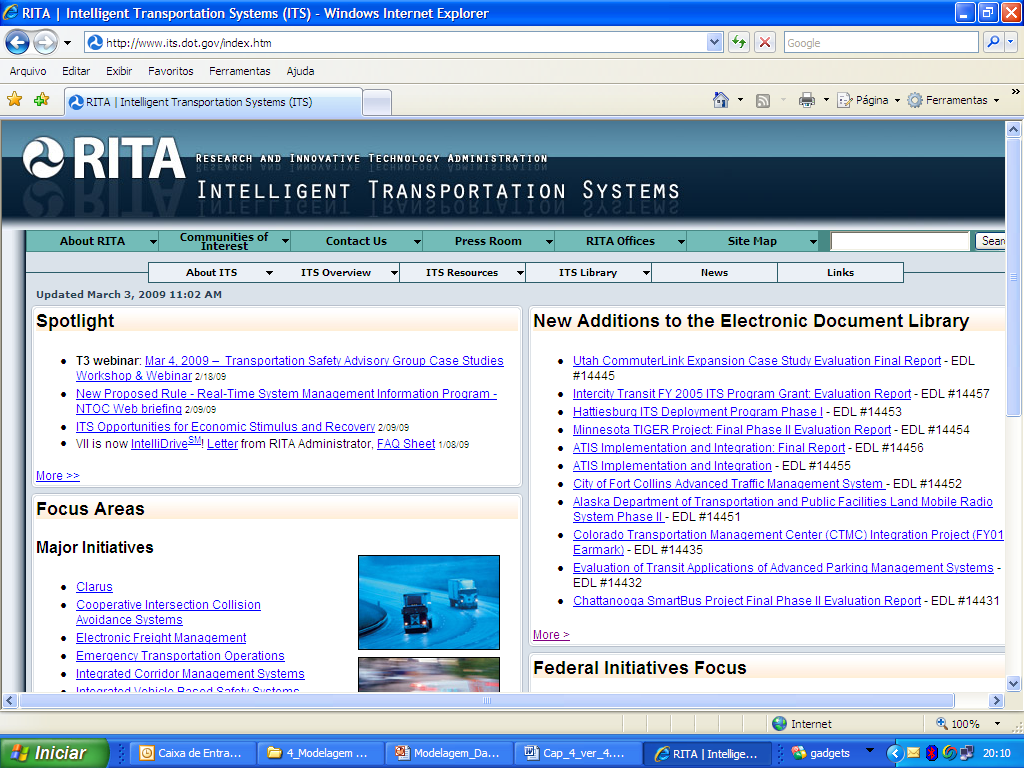 INFRA-ESTRUTURA INTELIGENTE
Controle de Tráfego Urbano
Gestão de Incidentes
Gestão de Emergências
Gestão de Transporte de Passageiros
Controle de Rodovias
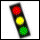 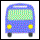 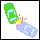 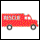 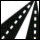 Meios Eletrônicos de Pagamento e Tarifação
Informação ao Usuário
Prevenção de Acidentes e Segurança
Operação e Manutenção Rodoviária
Gestão da Informação
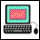 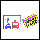 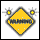 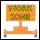 Gerenciamento das Condições Climáticas
Integração Inter-modal de Viagens
Operação de Veículos Comerciais
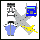 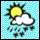 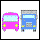 VEÍCULOS INTELIGENTES
Sistema de Prevenção de Colisões
Sistema de Atendimento ao Motorista
Sistema de Notificação de Colisão
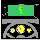 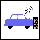 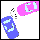 ITS: Áreas de Aplicação
i
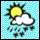 Vigilância, Monitoramento e Previsão
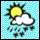 Veiculação da Informação
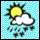 Controle do Tráfego
INFRA-ESTRUTURA INTELIGENTE – 
GERENCIAMENTO DAS CONDIÇÕES CLIMÁTICAS (1)

O gerenciamento do clima em estradas incluem sistemas de informação sobre clima na região, tecnologias de manutenção específicas e coordenação de operações internas e entre Departamentos Estatais. 
As aplicações de I.T.S. incluem o monitoramento e a previsão de condições atmosféricas, a veiculação da informação aos usuários e medidas de controle de tráfego.
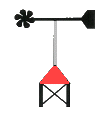 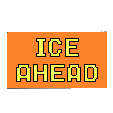 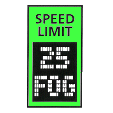 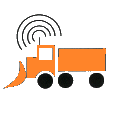 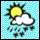 Resposta e Tratamento – neve e gelo
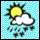 Vigilância, Monitoramento e Previsão
INFRA-ESTRUTURA INTELIGENTE – 
GERENCIAMENTO DAS CONDIÇÕES CLIMÁTICAS (2)
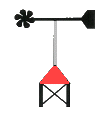 Condição do Pavimento
Condições Atmosféricas (climáticas)
Índices Pluviométricos
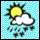 Veiculação da Informação
INFRA-ESTRUTURA INTELIGENTE – 
GERENCIAMENTO DAS CONDIÇÕES CLIMÁTICAS (3)
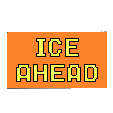 PMV
Rádio-Trânsito (HAR)
Internet / Comunicação sem Fio / Telefone
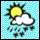 Controle do Tráfego
INFRA-ESTRUTURA INTELIGENTE – 
GERENCIAMENTO DAS CONDIÇÕES CLIMÁTICAS (4)
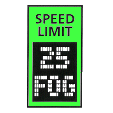 Variação dos Limites de Velocidade
Controle do Tráfego por Semáforos
Utilização das Faixas / Fechamento de Via
Restrições a Veículos
14813-2: Arquitetura de referência de núcleo de TICS
14813 – Parte 2
A arquitetura do sistema é uma abstração de alto nível, ou modelo, do sistema. 
A arquitetura começa com a definição dos serviços conceituais (por exemplo, Parte 1 – serviços fundamentais de TICS) 
Estágios identificáveis de desenvolvimento da arquitetura do sistema:
1. Arquitetura de referência
2. Arquitetura lógica
3. Arquitetura física
Os processos (estágios) da Modelagem de Dados
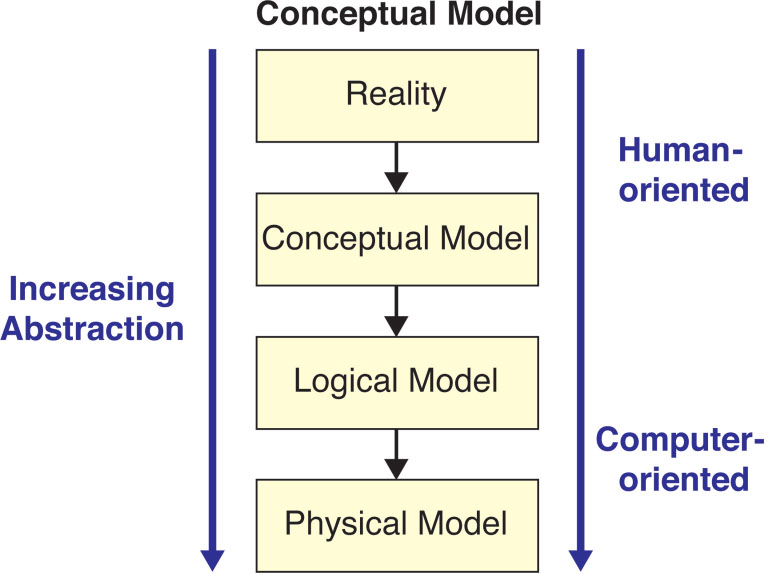 Os processos (estágios) da Modelagem de Dados
Modelagem de Dados Conceitual 
Modelos Conceituais Fundamentais 
Arquitetura de Referência (Visões)

Modelagem de Dados Lógica 
Técnicas de Modelagem
MOO e OMT (UML)

Modelagem de Dados Física
Banco de Dados
Modelagem Conceitual / Lógica
Está relacionada com a maneira pela qual o observador vê o mundo.
As informações são representadas graficamente.
Sem detalhes de implementação
ou descrição de procedimentos.
Existem diferentes metodologias usadas na modelagem de dados conceitual:
MER (Modelo Entidade-Relacionamento)
OMT (Object Modeling Technique)
UML (Unified Modeling Language)
14813 – 2: Arquitetura de referência de núcleo de TICS
Uma arquitetura de referência é a primeira de todas as arquiteturas. 
Ela é uma estrutura genérica e concisa, que orienta o desenvolvimento das arquiteturas mais concretas do sistema. 
Ela é 
grande o suficiente de modo que distingue conceitos que não são mesclados “com outras” necessidades
e pequena o suficiente de modo que ela não se torne de difícil controle.
Um exemplo mais significativo de uma arquitetura de referência em sistemas de informação é o Modelo de Referência de Interconexão de Sistemas Abertos 
muitas vezes chamado de modelo de sete camadas
desenvolvida pela ISO nos anos 70.
[Speaker Notes: APTS = Advanced Public Transportation Services
ATIS = Advanced Traveler Information Services
EFC = Electronic Fee Collection 
ATMS = Advanced Traffic Management Services
CVO = Commercial Vehicle Operations]
14813 – 2: Arquitetura de referência de núcleo de TICS
Uma arquitetura lógica elabora o comportamento conceitual, e em fazê-lo desta forma, provê mais detalhes sobre a modularidade. 
Uma arquitetura física é alcançada quando a distribuição real dos módulos do sistema é definida, levando a implicações importantes para as comunicações.

Não há uma demarcação firme entre uma arquitetura de referência e uma arquitetura lógica.
[Speaker Notes: APTS = Advanced Public Transportation Services
ATIS = Advanced Traveler Information Services
EFC = Electronic Fee Collection 
ATMS = Advanced Traffic Management Services
CVO = Commercial Vehicle Operations]
14813 – 2: Arquitetura de referência de núcleo de TICS
Alguns dos Serviços Fundamentais de TICS já estão bem desenvolvidos pela indústria, enquanto outros estão menos maduros. 
Portanto, a Arquitetura de Referência de TICS não tem uma granularidade uniforme em todos os serviços. 
Esta característica é um resultado direto do requisito de que a arquitetura inclui as aplicações que são destinadas ao futuro. 
Isto sugere uma das maneiras em que a arquitetura sofrerá alterações no futuro.
[Speaker Notes: APTS = Advanced Public Transportation Services
ATIS = Advanced Traveler Information Services
EFC = Electronic Fee Collection 
ATMS = Advanced Traffic Management Services
CVO = Commercial Vehicle Operations]
14813 -1: Hierarquia de definições dos serviços de ITS para a arquitetura de referência de ITS
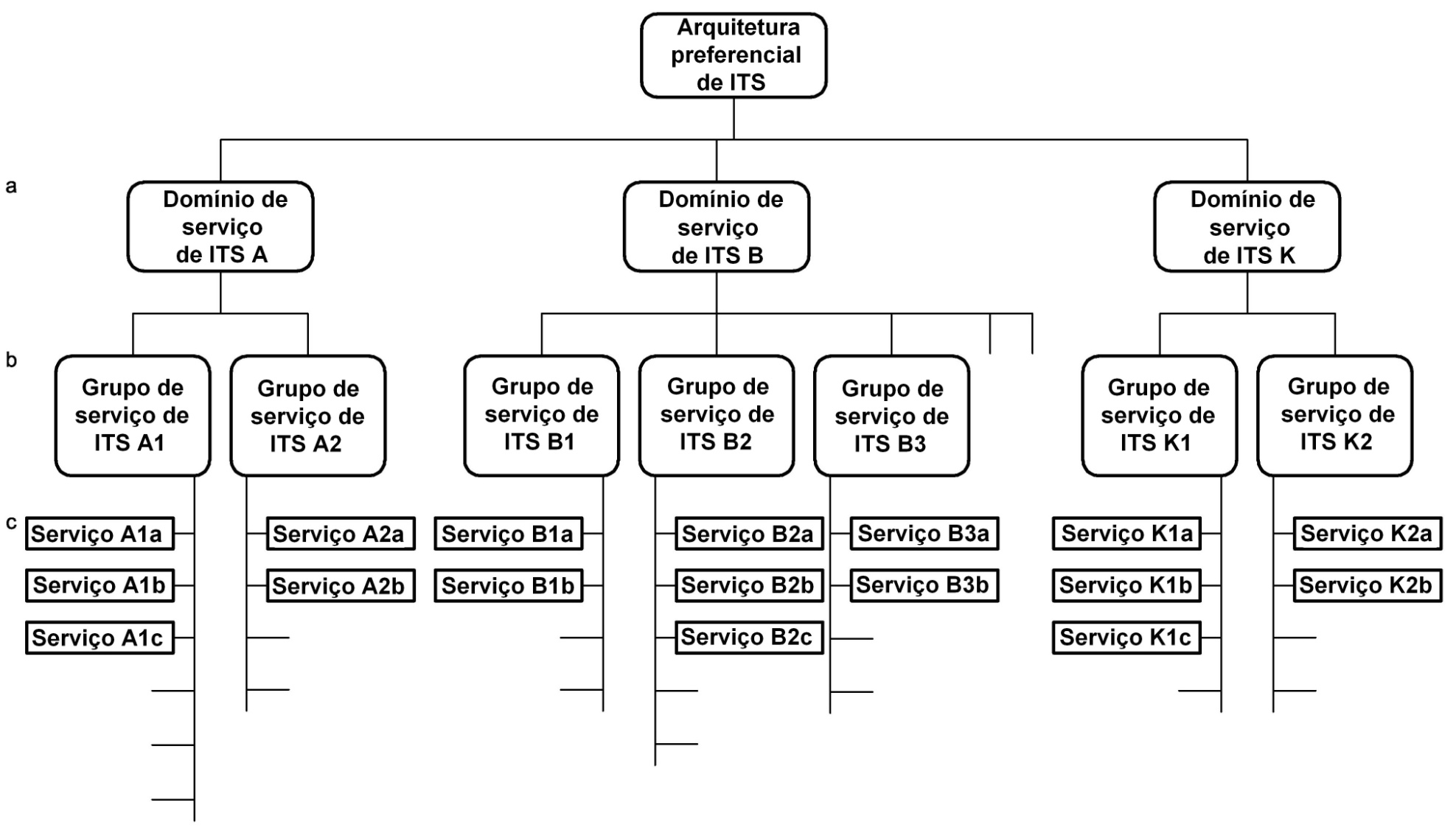 Exemplo ITS 2: ITS Espanha
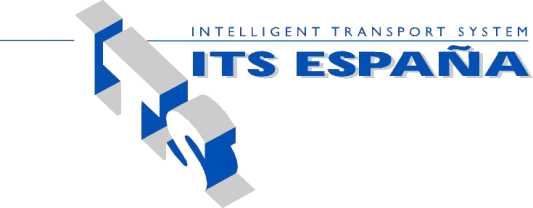 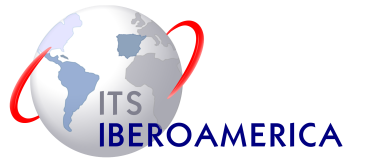 ARQUITECTURA ITS
Arquitectura ITS
Necesidades
Definición de los servicios en función de las necesidades de los usarios institucionales y privados.
Arquitectura lógica
Funciones y procesos ITS a considerar en relación con el tráfico y el transporte.
Arquitectura Física
Sistemas y tecnologias ITS  implantables en las infraestructuras y los vehiculos.
Normativas y estandares especificamente aplicables a los sistemas ITS
Cuadro de Normas y Estándares
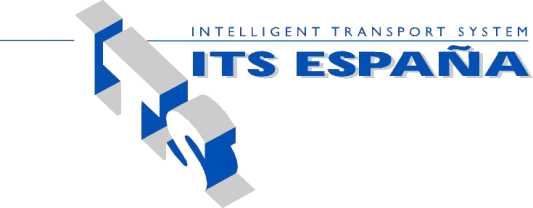 APLICACIONES ITS (Arquitectura Funcional)
ARQUITECTURA LOGICA
A1: Gestion de la circulación de flujo interrumpido
A2: Gestion de la circulación de flujo no interrumpido
A3: Seguridad del tráfico
A4: Gestion de Intercambiadores modales
A5: Coordinación con el transporte público
A6: Información a los usuarios
A7: Soporte a otras actividades
Sistemas de tratamiento de datos y control
Arquitectura Física
Red de comunicaciones
Captores y toma de datos
Señalización dinámica y difusión de la información
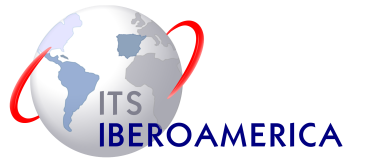 ARQUITECTURA ITS
AGENDA 1
Modelos

Arquiteturas ITS 

Modelo Orientado a Objetos (MOO)

Unified Modeling Language (UML)

Bibliografia
Modelo Orientado a Objetos – MOO
Modelo Orientado a Objeto surgiu a partir da programação Orientada a Objetos – OO, considerando, entre outros, os conceitos de: herança, encapsulamento e abstração.

As linguagens de programação OO surgiram da necessidade de desenvolvimento de arquiteturas de sistemas que possuem dados espalhados em uma rede dispersa geograficamente e conectada por meio de canais de comunicação.
MOO – Objetos
O Objeto possui:

Definição Interna: refere-se à operação do Objeto, o que não é visível ao usuário.
Definição Externa: refere-se ao conjunto de propriedades (atributos) e operações que os usuários podem ver e acessar.

Uma operação é um comportamento abstrato do Objeto, definido por uma linguagem de programação (específica).

O Objeto é uma entidade física classificada em tipos.
MOO – Objetos e Classes (1)
São agrupamentos de Objetos em Classes de Objetos ou apenas Classe.
É um template (uma descrição) para criar objetos.

Descrevem a estrutura (estática) de  um sistema.

Um objeto é uma instância de uma Classe.

Um grupo (uma coleção) de Objetos com:
Propriedades semelhantes (atributos);
Mesmo comportamento (operações);
Mesmo relacionamento com outros Objetos;
Mesma semântica (significado).
MOO –Objetos e Classes (2)
Todo Objeto possui
	uma identidade
	um estado
	um comportamento

Classes
Conjunto de objetos que compartilham estrutura, relações e comportamento
Representam algo do mundo real
MOO – Diagrama(s) de Objetos (1): Tipos
É uma notação gráfica formal para a modelagem de objetos e seus relacionamentos.
Diagramas de objetos estruturam a notação gráfica formal 
para a modelagem de objetos e seus relacionamentos. 
Existem alguns tipos de diagramas de objetos:
Diagramas de Classes (Estáticos): é um esquema ou um modelo que descreve instâncias possíveis de dados.
Diagramas de Instâncias (Dinâmicos): descrevem como os objetos de um determinado conjunto se relacionam entre si
Exemplo: Seqüência, Colaboração.
Seqüência das Informações Dinâmicas do Telepedágio
Parâmetro 
Cobrança
Lista de 
Tarifas
Lista de 
Tarifas
Lista de Tag’s Inválidos
Lista de 
Tag’s 
Inválidos
Lista de 
Tag’s 
Inválidos
Parâmetros Iniciais
 de Pista
Defeitos em 
equipamentos
Não pagamento
de pedágios
Ocorrências de Pista
Anomalias
Soluções dos
Problemas de Pista
Dados do Veículo
Classificação 
do Veículo
Dados do TAG
Identificação 
do Veículo
Veículos da
Concessionária
são retirados
Dados de
Cobrança
Lista de 
Transações
Financeiras
Lista de Transações
Financeiras Consolidadas
Captura da 
Licença
Dados de
Multas
Lista de Autos 
de Infrações
Lista de Autos de
Infrações Consolidadas
Licença 
Digitalizada
: CCO
: PCO
: Controlador
de
Pista
: AVC
: AVI
: VES
Clearing
House
Poder
Concedente
Viajante com
Transponder
Parametrizações Iniciais
MOO – Diagrama de Objetos (2): Classes
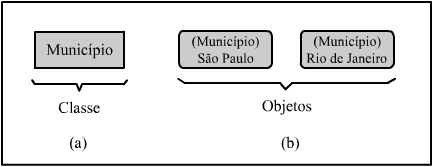 A diferença das representações está baseada no modelo OMT:
 diagramas de classes são retângulos (com seu nome em negrito) e 
 diagramas de instâncias são retângulos com cantos arredondados.
MOO – Classes
Onde estão as classes?
	Nos sujeitos da descrição do problema
Ex.: O Carro é alugado
	Nas situações (tipos)
Ex.: O aluguel do carro
Nos papéis (especialização)
Ex.: O funcionário é um gerente
Ex.: O carro é bicombustível (flex)
MOO – Atributos (1)
São as propriedades dos objetos definidas por uma variedades de valores.

Cada Atributo possui um valor  para cada instância de um objeto.

São dados associados a uma Classe.

São alterados pelas Operações (preferencialmente internas às Classes).

No Diagrama os Atributos são mostrados no segundo bloco do quadro de uma classe.
MOO – Atributos (2)
MODELO
EXEMPLO
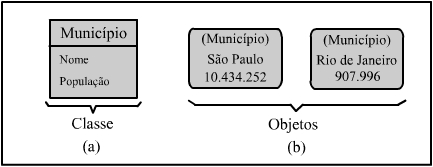 NOME DA CLASSE
ATRIBUTO 1: TIPO 1
ATRIBUTO 2: TIPO 2
ATRIBUTO 3: TIPO 3
OPERAÇÃO 1()
OPERAÇÃO 2()
Cada objeto possui um identificador único e não nulo que o distingui dos demais objetos. 

Esse identificador é gerado automaticamente nas modelagens orientadas a objeto.
MOO – Atributos (3)
São bons Atributos
Nome do funcionário
Cor do carro
Saldo da conta corrente

Identificando os atributos
São normalmente os adjetivos
Aquilo que caracteriza uma Classe

Evitar atributos desnecessários
MOO – Operações e Métodos (1)
Uma Operação é um serviço que se pode requisitar para uma instância de uma classe ou objeto. 
Uma função que pode ser aplicada ao objeto ou que o objeto deva cumprir. 

É implementada a partir de um Método, que é o código executável da função requisitada, localizada em uma Interface.

Coleções de Operações podem ser organizadas em Interfaces, permitindo que este pacote seja utilizado por diferentes Classes de Objetos.
MOO – Operações e Métodos (2)
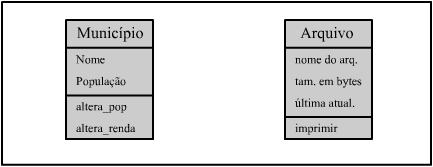 As operações e os métodos são apresentados no terceiro bloco do quadro de uma Classe.
MOO – Operações e Métodos (3)
Identificando as Operações
São ações (verbos) na descrição do sistema
Funções que o sistema deve realizar e quem as realiza
Exemplos
Alugar o carro
Retornar o livro
Solicitar confirmação
Classe de rodovia
Classe de interface do veículo
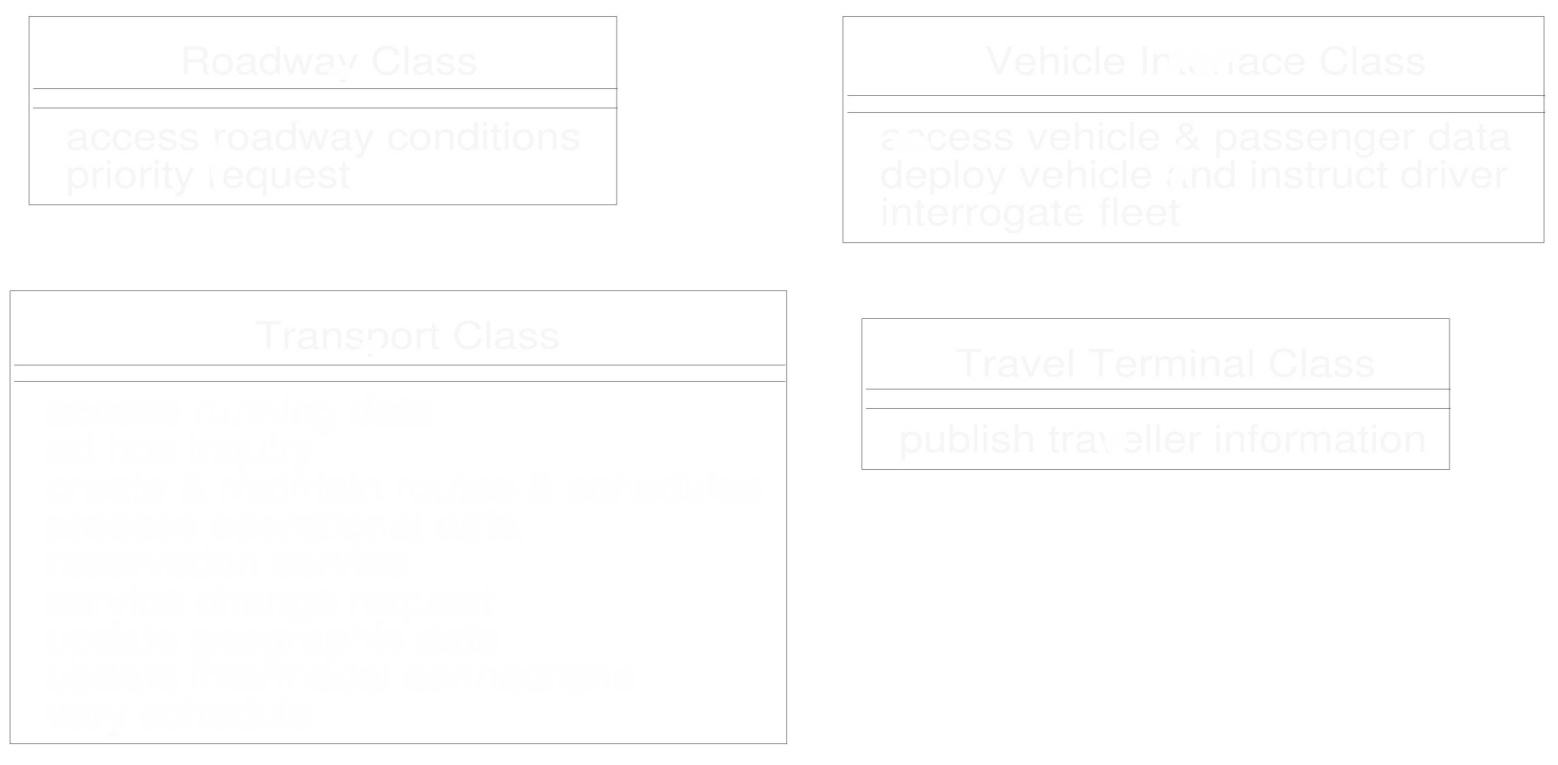 condições de acesso à rodoviasolicitação de prioridade
acesso aos dados do passageiro e veículoimplementar o veículo e instruir o condutorconsultar frota
Classe de transporte
Classe de terminal de viagem
acesso aos dados de execuçãoconsulta para um fim específicocriar e manter rotas e horáriosprocessar dados operacionaisserviço de reservasolicitação de alteração de serviçoatualizar dados geográficosatualizar conexões intermodaisvariar o horário
publicar informações ao viajante
14813 -2: Arquitetura de referência de núcleo de TICS Operações e Métodos - Ilustração
Fig. 32: Operações das classes abstratas relevantes às interações do objeto de Transporte Público 

As operações e os métodos são apresentados no terceiro pacote do quadro de uma Classe.
MOO – Relacionamentos
Os Relacionamentos entre Classes no MOO são estabelecidos 
por meio de Ligações e Associações.

A Ligação 		é a conexão física ou conceitual entre 
				instâncias de objetos. 

A Associação 	é o grupo de ligações com estruturas 			semânticas comuns. 
		Uma associação descreve um conjunto de 			potenciais ligações da mesma maneira que uma 		classe descreve um conjunto de potenciais 		objetos.
MOO – Ligações e Associações
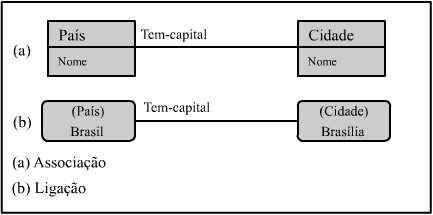 A associação mostra como 
um objeto de uma classe é 
relacionado a outro objeto. 
Relacionamento semântico:
A ligação é 
uma instância de 
uma associação
A notação gráfica para associações e ligações é uma linha 
que liga as classes.
MOO – Multiplicidade
A Multiplicidade é uma propriedade do relacionamento ou associações. 

A representação da multiplicidade em MOO é chamada terminadores.

Indica a Cardinalidade (ocorrências) que a classe pode assumir.

As multiplicidades podem ser entendidas como “um” ou “muitos”.
	
Exemplos: 0 .. 1    0 .. * 

Uma linha sem símbolos indica uma associação um-para-um.
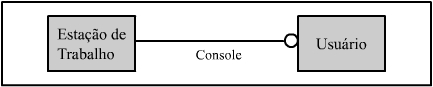 MOO – Herança (Generalização e Especialização) [1]
É o relacionamento hierárquico entre um elemento mais geral e um elemento mais específico, ou seja, define hierarquia de herança entre Classes:
Classes herdam elementos de outras Classes. 

Uma Classe Especializada é aquela que possui atributos específicos, com mais detalhes – SUBCLASSES ou CLASSE DERIVADA.

As subclasses apontam para uma classe mais geral – as SUPERCLASSES ou CLASSE-BASE.

A HERANÇA é a capacidade de que uma subclasse herde todos os atributos, operações e relacionamentos de uma superclasse.
MOO – Herança (Generalização e Especialização) [2]
Mostra uma relação entre um elemento mais geral para um mais específico.

O elemento mais específico agrega mais informação ao geral.

Agregação e Herança aplicam-se a outros classificadores (Diagramas)
não somente classes, 
mas também: Pacotes, Casos de Usos, ...
14813 -2: Arquitetura de referência de núcleo de TICS
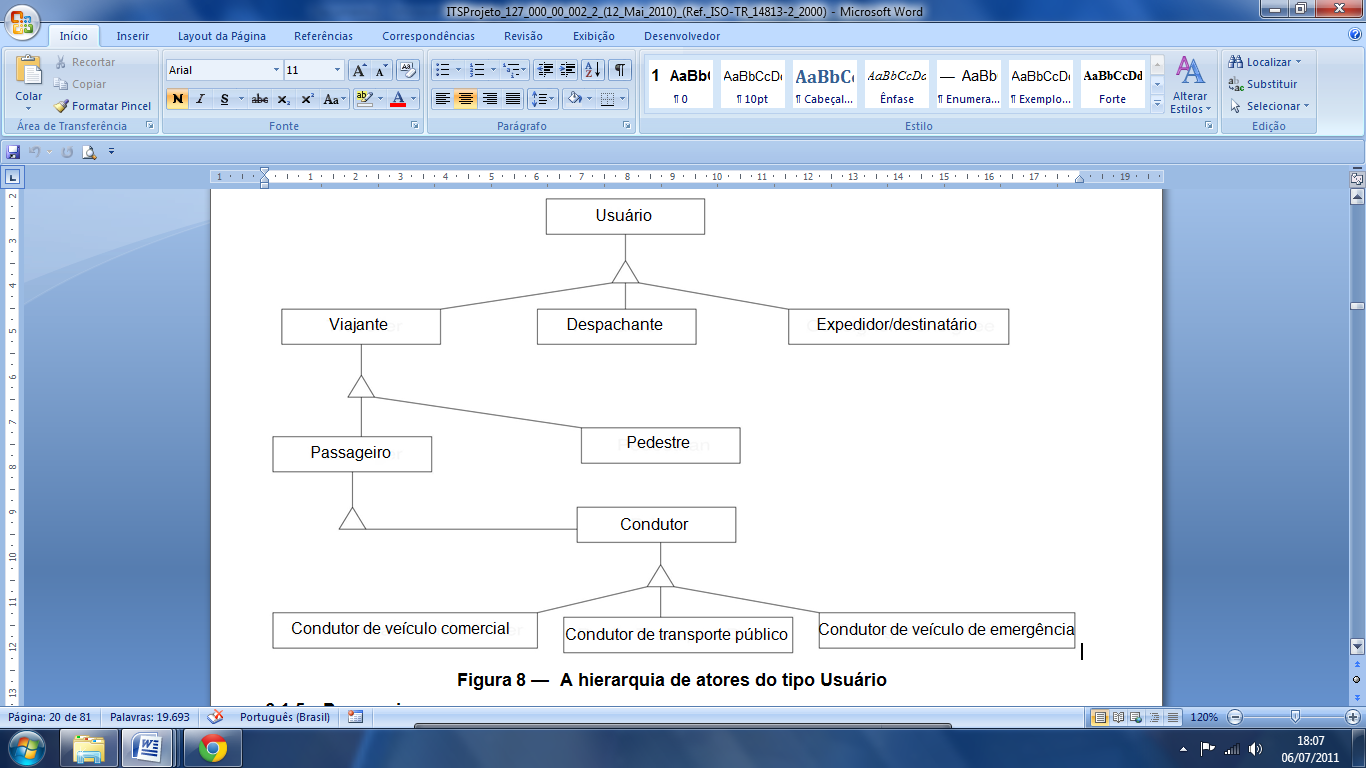 MOO – Herança (Generalização e Especialização) [3]
Quando usar Herança ?
Pergunta: A Classe filha é do tipo da mãe?
Quando existe uma hierarquia entre Classes.
Quando existe uma classificação (tipos).
Para criar variações de uma classe.
Frases: 
A é do tipo de B
B é um A
Para reaproveitar definições e simplificar o projeto.
AGENDA 1
Modelos

Arquitetura ITS 

Modelo Orientado a Objetos (MOO)

Unified Modeling Language (UML)

Bibliografia
UML - Unified Modeling Language (1)
É uma notação que combina as 3 principais técnicas de 
Modelagem Orientada a Objeto: Modelagem OMT [Rumbaught et al., 1972], Análise e Projeto OO [Booch, 1994] e Objectory [Jacobon et al.,1992].

Adotada como notação padrão pela OMG ( Object Management Group ) como metodologia de modelagem de objetos.

É utilizada para descrever qualquer tipo de projeto de sistema por meio de diagramas, ex. Diagramas de Casos de Usos, não apenas em projetos de desenvolvimento de software, mas em projetos de implementações de sistemas de informações.
UML - Unified Modeling Language (2)
PRINCIPAIS CARCTERÍSTICAS:

Considera Classificadores na modelagem, que desempenham algum tipo de papel no projeto e na modelagem;

O Classificadores podem ser: Pacotes, Subsistemas, Interfaces, Banco de Dados e Classes;

Os Relacionamentos de associação, generalização e agregação desempenham o papel de relacionar os classificadores;

A partir de Pacotes e Subsistemas e demais classificadores e casos transacionais pode-se definir Casos de Usos e assim construir o modelo que realiza as transações especificadas por seus requisitos.
Diagrama simplificado da Arquitetura Lógica do Modelo Nacional Americano de ITS
Detalhamento das
Emergências
Serviços de 
Informações
 ao Viajante
e ao 
Motorista (6)
Serviços 
de Pagamento
Eletrônico (7)
Solicitação de
Crédito /  Pagamento
Serviços de
Emergência (5)
Notificação de
Emergência
Pagamento 
efetuado
Polícia / 
Bombeiros
Banco de Dados 
sobre 
Incidentes
Instituição
Financeira
Escala de 
Transportes
Banco de Dados
 sobre Rotas
Solicitação 
de Rota
Solicitação 
de 
Reserva do TP
Operação de
Veículos
Comerciais (2)
Informações
 sobre Rotas
Serviços de
Gerenciamento de
Transportes (4)
Planejamento e
Desenvolvimento (8)
Banco de Dados
 de Planejamento
Informações
sobre Rotas
Informações
de Tráfego
Veículo
Comercial
Planejadores
ITS
Solicitação de
Prioridade ao TP
Banco de Dados sobre
Congestionamentos
Estados dos
Veículos
Monitoração e
Controle do 
Veículo (3)
Serviços de
Gerenciamento de
Tráfego (1)
Informações
de Tráfego
Tráfego
Veículo
Básico
Informação 
sobre Incidentes
Notificação 
de Incidentes
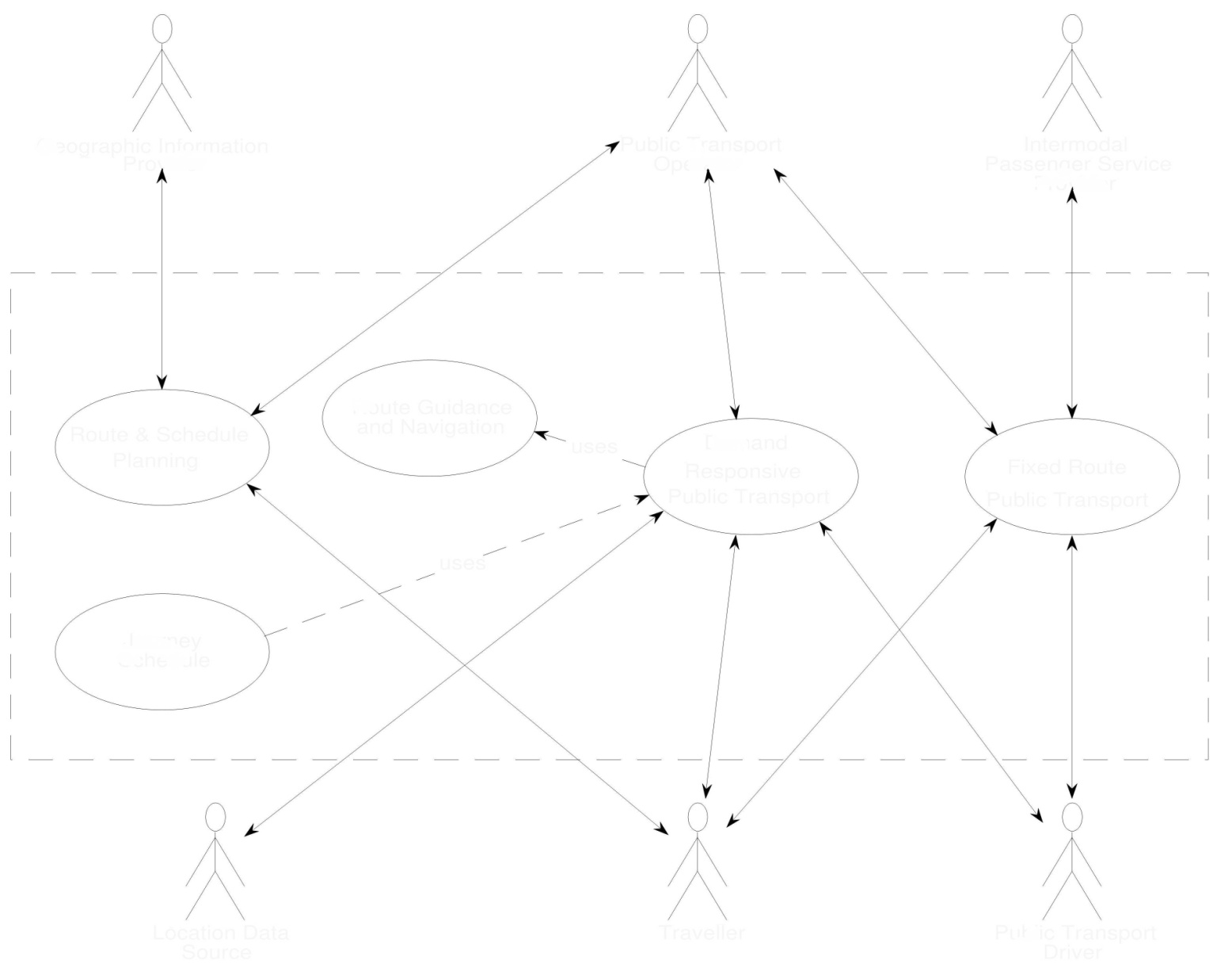 Operador de transporte público
Provedor de informações geográficas
Provedor de serviços de passageiro intermodal
Orientação de rota e navegação
Planejamento de rota e horário
Transportepúblicoresponsivo de demanda
Transporte público de rota fixa
Usos
Usos
Horário da viagem
Condutor de transporte público
Fonte de localização de dados
Viajante
14813 – 2: Arquitetura de referência de núcleo de TICS
Figura 19: Diagrama de caso de uso de Transporte Público
Figura 4.17: Visão Empresa - Diagrama de Caso de Uso -
Comunidade de Usuários - Informação ao Usuário de Transporte
Meios Integrados
de
Pagamento
Sistema de
Transporte
Aeroviário
Operação
de Veículos
Comerciais
Sistema de
Transporte
(Global)
Sistema de
Transporte 
Viário
Sistema 
Transporte
Padrão
Informações
de
Transporte
Sistema de
Transporte
Regional
Sistema de
Transporte
Ferroviário
Serviços
de
Emergência
Sistema de
Transporte
Aquaviário
Gerenciamento
de
Tráfego
Gerenciamento
de
Transporte
Sistema de
Transporte
Urbano
Sistema de
Transporte
Interurbano
Sistema de
Transporte
Rural
Visão Macro dos Sistemas de Transporte
(Figura 2.1)
AGENDA 1
Modelos

Arquitetura ITS 

Modelo Orientado a Objetos (MOO)

Unified Modeling Language (UML)

Bibliografia
Bibliografia
BOOCH, Grady; RUMBAUGH, James; JACOBSON, Ivar. “UML – Guia do Usuário”. Segunda Edição. São Paulo: Campus,  2005.

MARTE, Claudio Luiz. “Sistemas Computacionais Distribuídos aplicados em Automação dos Transportes”. Tese de Doutorado -  Escola Politécnica da Universidade de São Paulo (EPUSP), 2000.

BECERRA, Jorge Luis Risco. “Aplicabilidade do padrão de processamento distribuído e aberto nos projetos de sistemas abertos de automação”. Tese de Doutorado - Escola Politécnica da Universidade de São Paulo (EPUSP), 1998
PTR5917 – ITS
Profº. Caio Fernando Fontana 
E-mail: caioffontana@unifesp.br
Profº. Claudio L. Marte
Tel (Poli): [11] 3091-9983
E-mail: claudio.marte@usp.br
Profº. Leopoldo R. Yoshioka
Tel (Poli): [11] 3091-5536
E-mail: lryoshioka@gmail.com

STOA:
PTR5917_2017
Exercício 1
Suponha que a classe “Informação ao Usuário de Transporte” possa ser especializada, entre outros tipos, em “Informação sobre Condições Meteorológicas”.
Utilizando a tabela a seguir, extraída da Norma PNE199071-1, que contem as informações que devem ser disponibilizadas pelos equipamentos sensores quanto às variáveis atmosféricas, pede-se:
	a) Com relação à classe “Informação sobre Condições Meteorológicas” proponha um Diagrama de Classes da UML, mostrando as classes e, se possível, também os atributos dessas classes propostas, utilizando como fonte a tabela extraída da Norma PNE199071-1.
	b) Como poderia estar associada a essa classe (“Informação sobre Condições Meteorológicas”) o conceito de região?
Figura 4.41-A: Visão Informação – 
Diagrama de Classes da Informação Estática - 
Comunidade de Usuários do Transporte – 
Informação ao 
Usuário  de Transporte (Base de Informações de um ISP)
70
Exercício 1
EQUIPAMIENTO VIAL PARA CARRETERAS.SENSORES DE VARIABLES ATMOSFÉRICAS EN CARRETERAS.PARTE 1.CARACTERÍSTICAS FUNCIONALESPNE199071-1